English Home Learning
Week Beginning 13.12.2021
Lesson 1 – WOTW
Lesson 2 – Guided Reading
Lesson 1 – WOTW
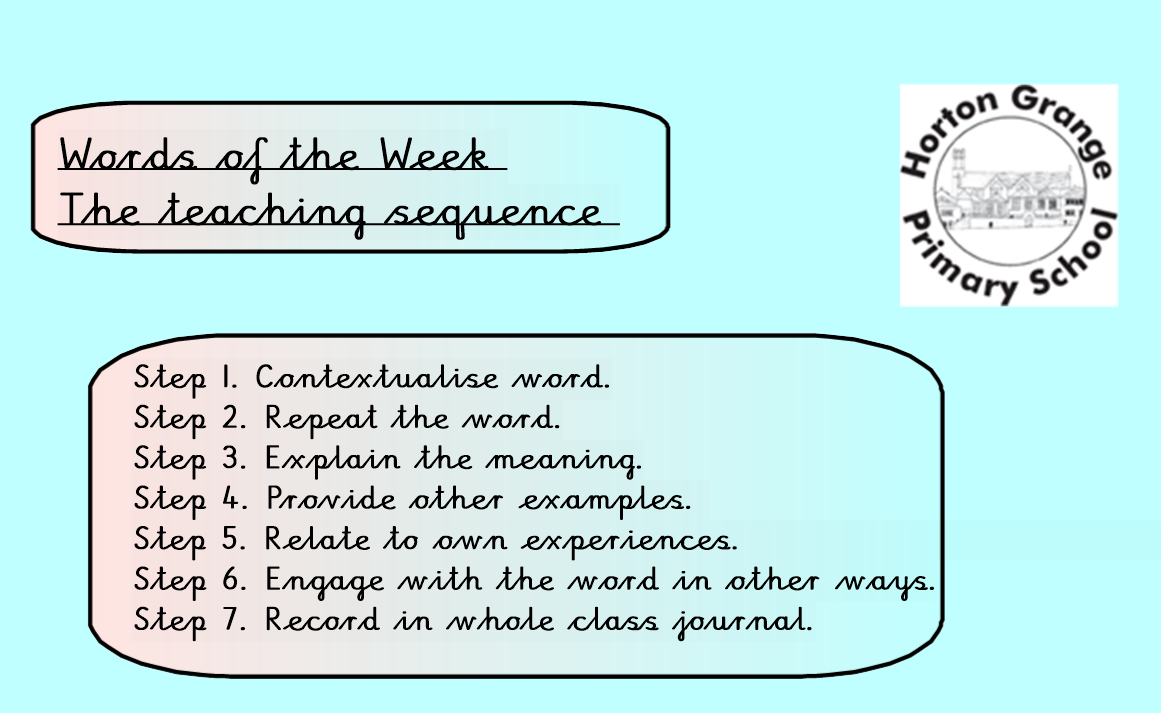 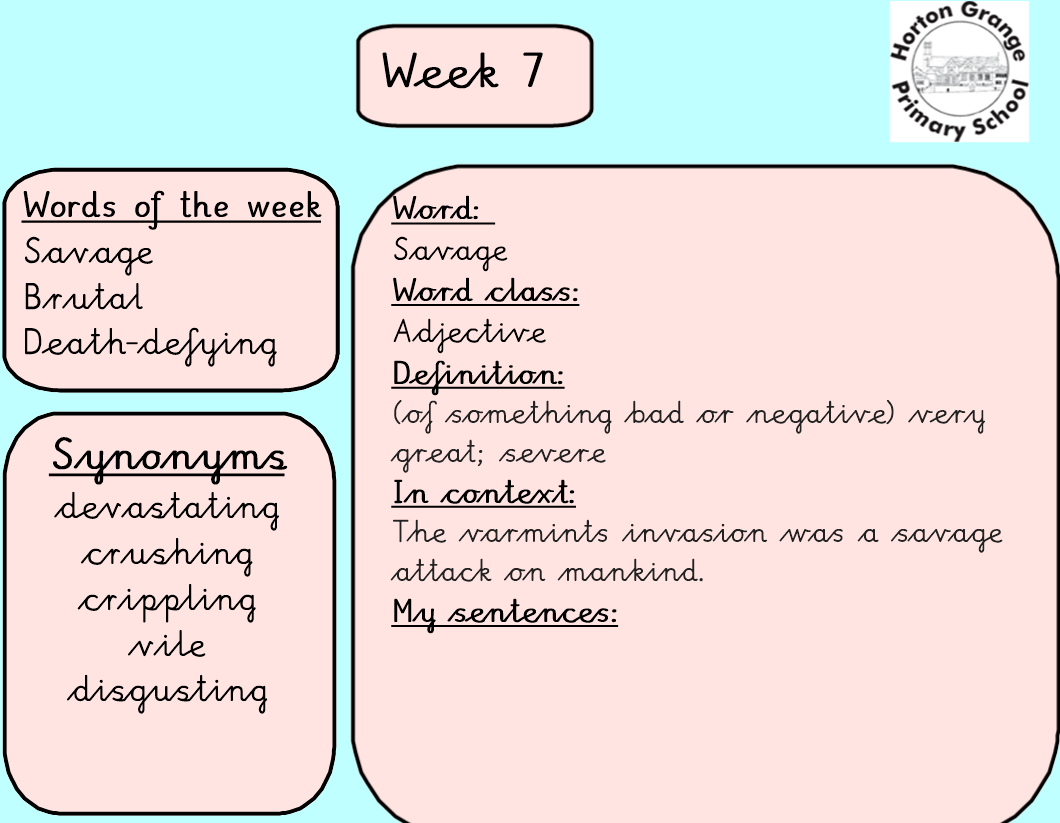 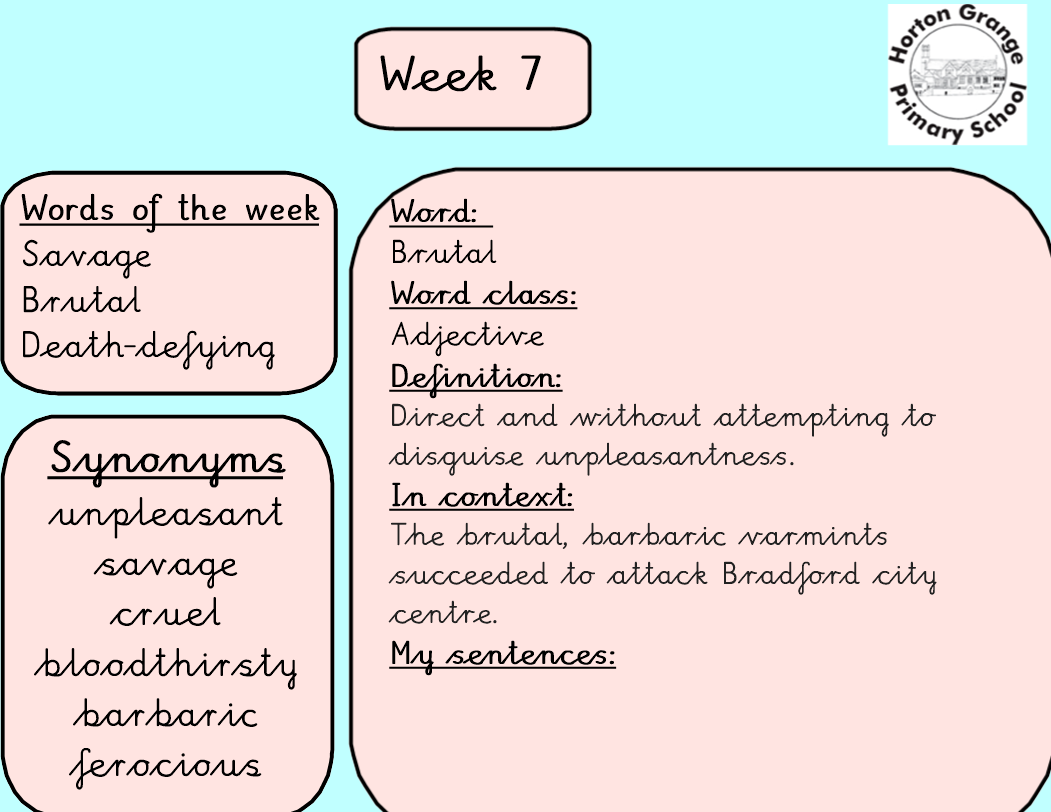 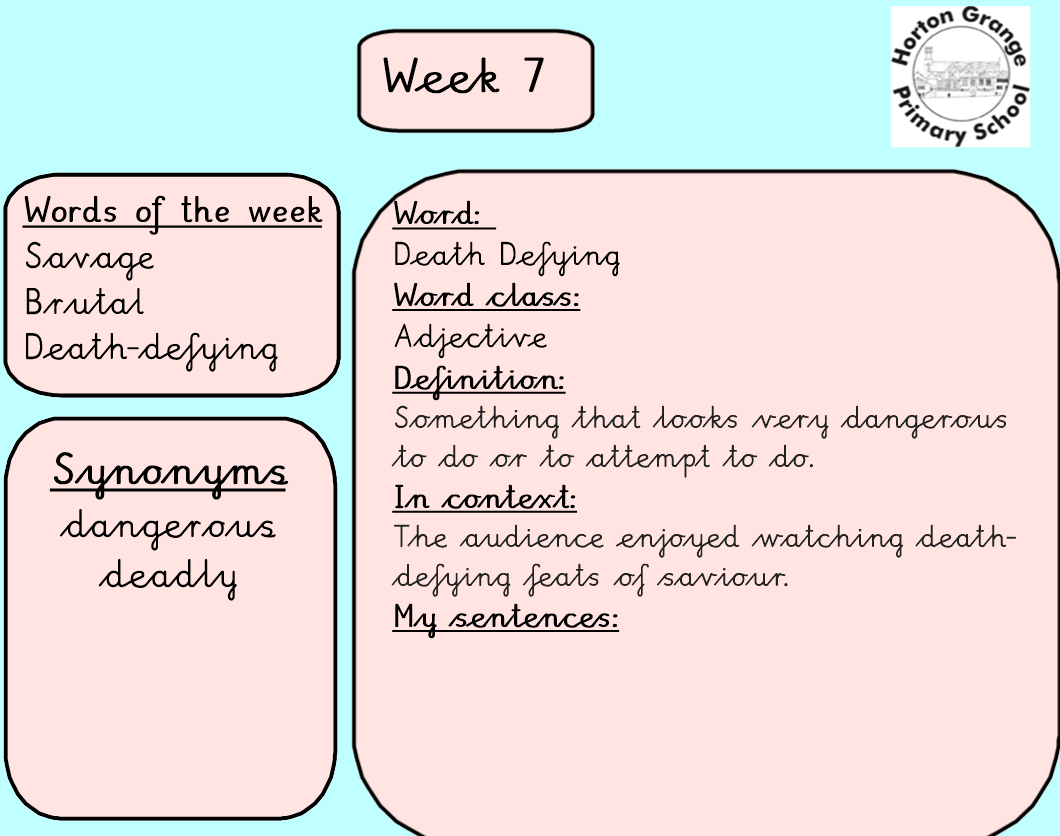 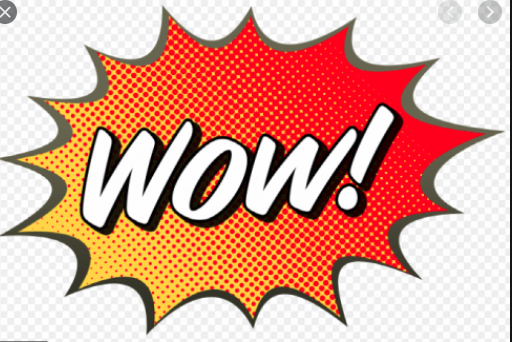 Lesson 2: Guided Reading
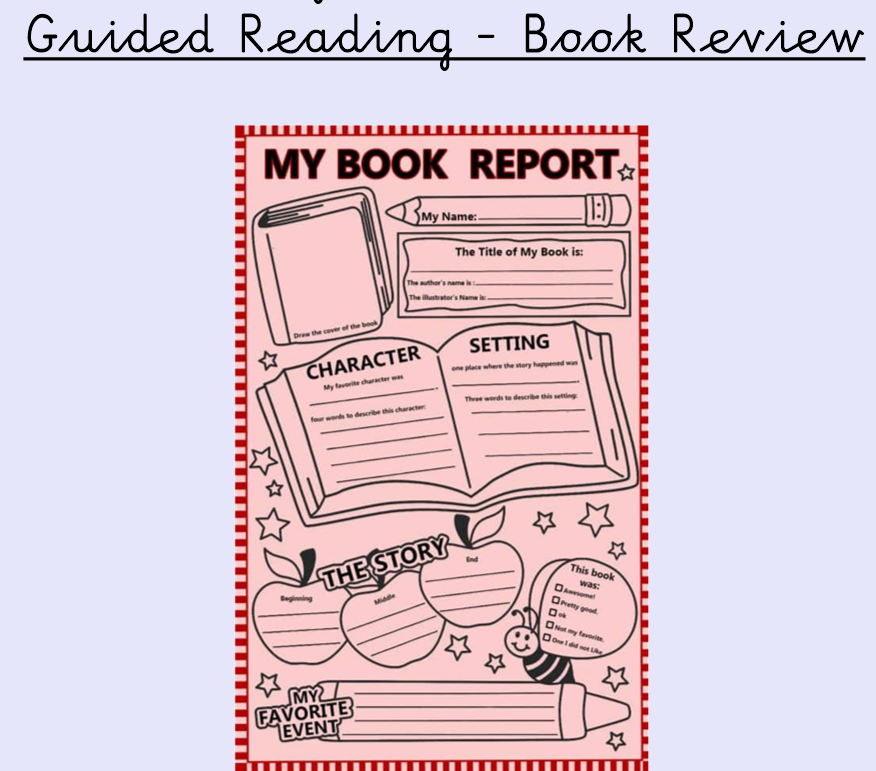 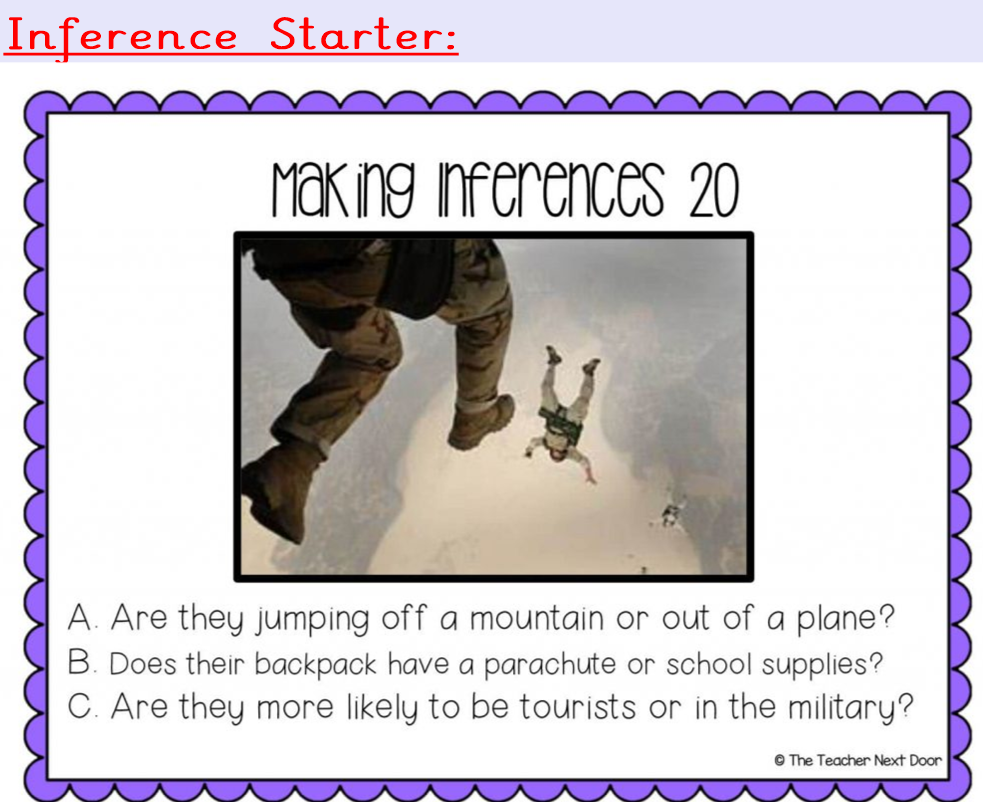 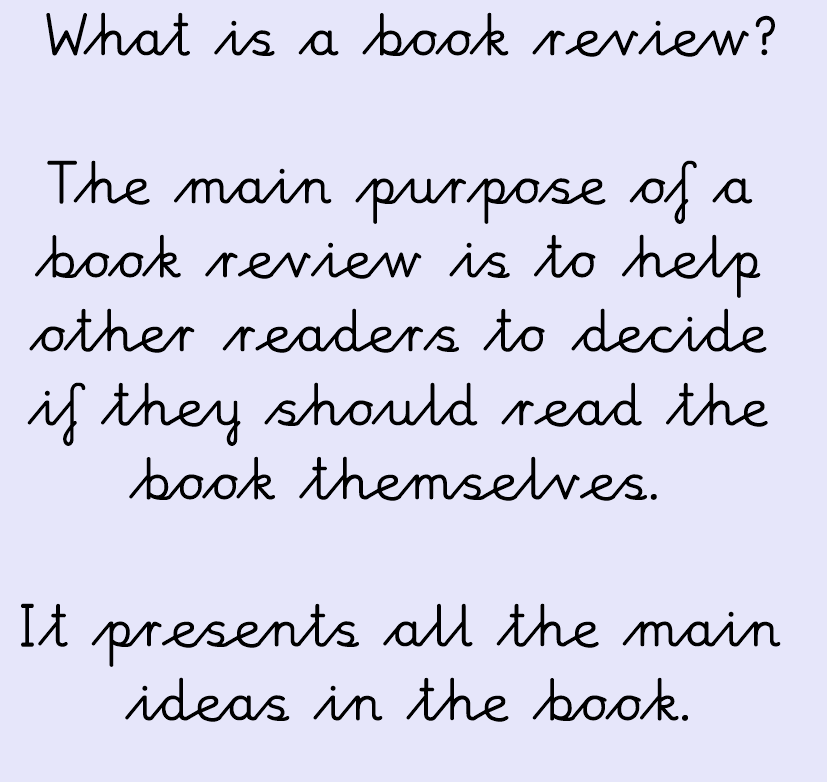 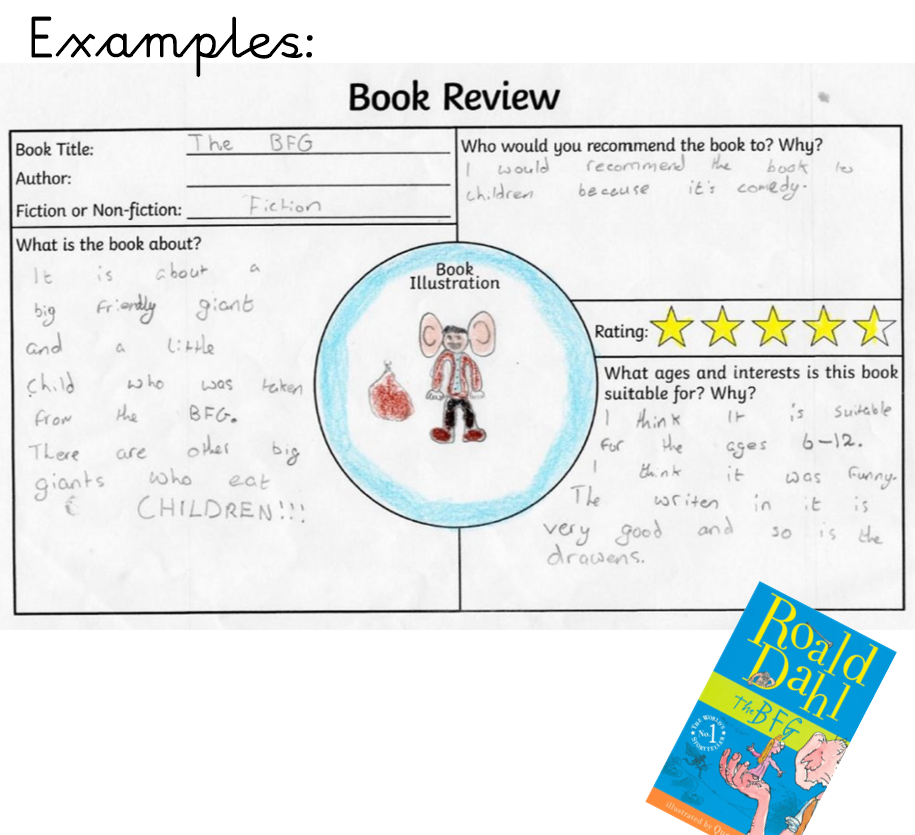 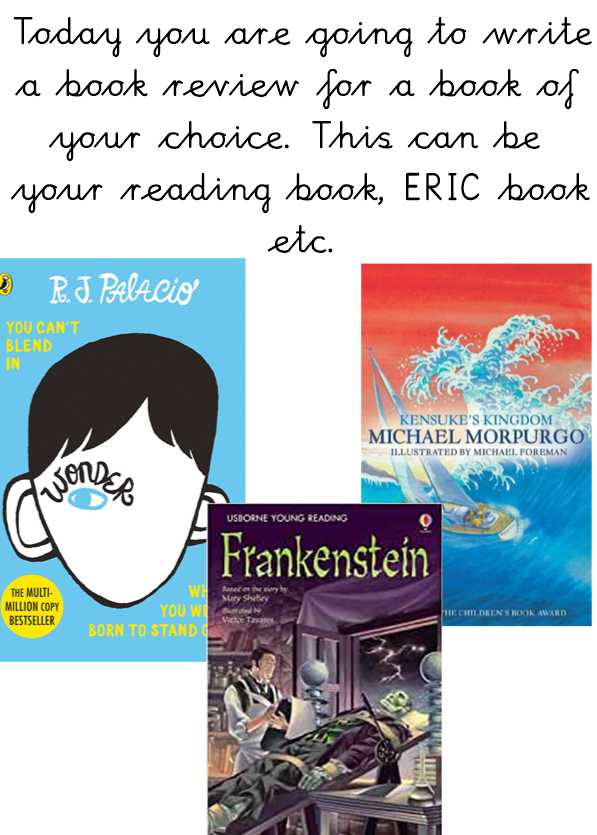 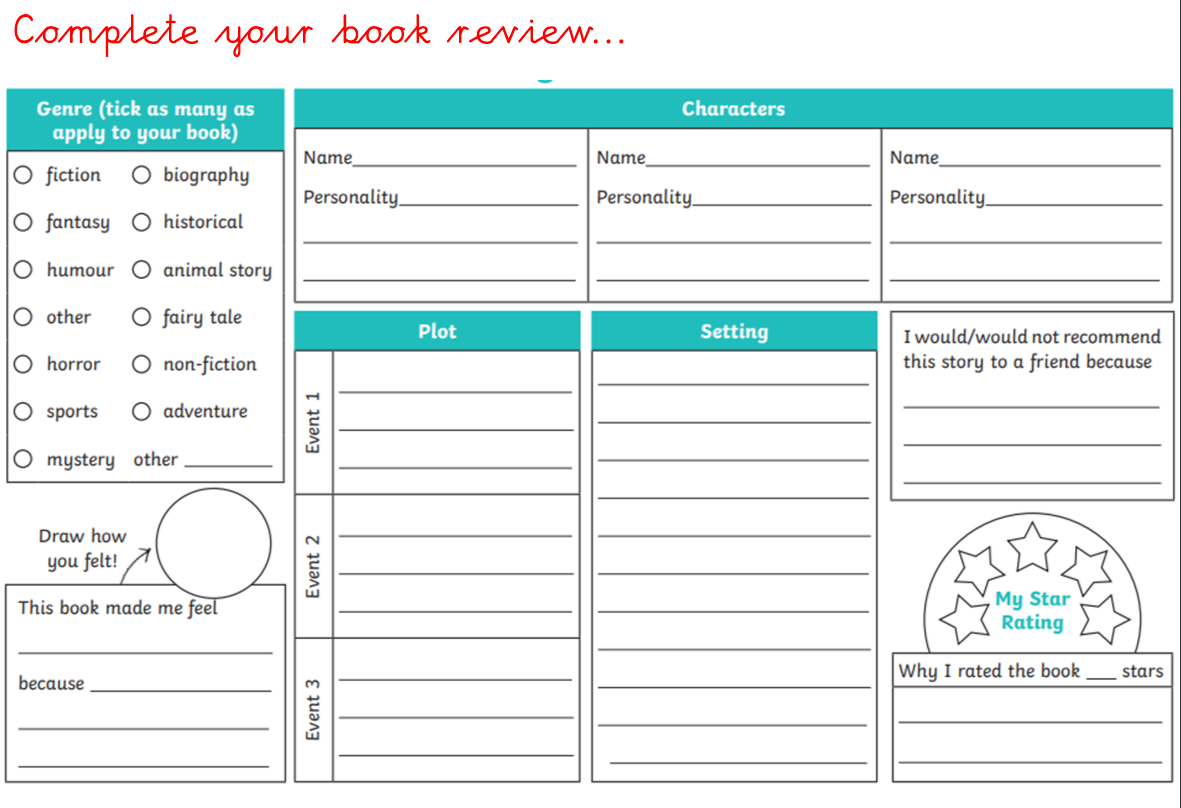 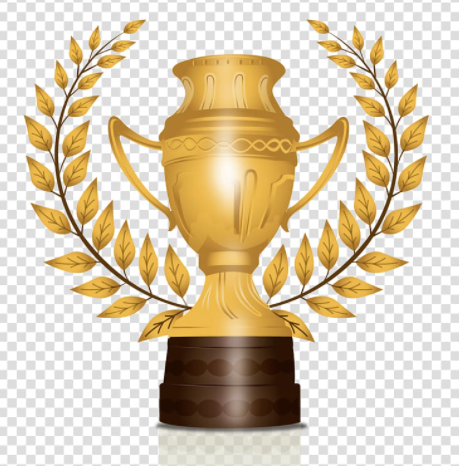 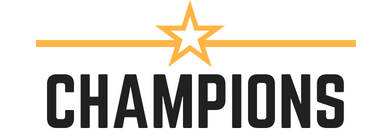